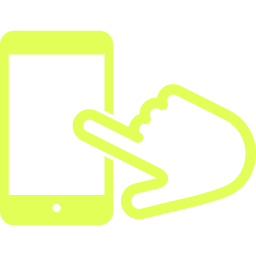 ジョブカン労務HR
モバイルでの使い方
【従業員向けマニュアル】
2024.06
[Speaker Notes: å]
管理者様へ　本マニュアルの使い方
このマニュアルは、従業員様向けのジョブカン労務HRをモバイルで利用する際のマニュアルです。

操作面の案内だけでなく、事前準備の周知や、
よくある問い合わせ内容等についても記載があります。

スタンダードな利用方法を想定した説明を記載していますが、
ジョブカン労務HRの使い方は会社様によって異なりますので、
マニュアルも自由に編集しご活用ください。

皆様の業務のご負担削減の一助となりますと幸いです。
‹#›
目次
■ジョブカン労務HRについて

■ジョブカン労務HRの使い方について
招待を受ける
基本の画面構成・メニューバーの出し方	
入力依頼を受ける(入社の手続き・退社の手続き）
手続きの申請をする（扶養・住所・氏名の変更・産休の手続き）
情報修正依頼について	
署名・捺印依頼を受ける
ファイルをダウンロードする
ファイルをアップロードする　　　　　
従業員情報を変更する	
パスワードを変更する（管理画面から・忘れた場合）

■よくある質問
……p.4


…… p.5
…… p.9
…… p.10
…… p.13
…… p.23
…… p.25
…… p.26
…… p.28
…… p.31
…… p.32


…… p.36
‹#›
ジョブカン労務HRについて
ジョブカン労務HRは、従業員のみなさんの情報をまとめて管理するシステムです。
社会保険の手続き等も、ジョブカン労務HRで行います。

そのため、引っ越し、ご結婚等のイベントにより住所や氏名、扶養の変更があった際には従業員のみなさんから、ジョブカン労務HRを使って「変更の申請」をしていただきます。

※モバイルから使用する際は、専用のアプリがあるわけではないので
　Webブラウザから利用する形になります。

※スマートフォン、タブレットまたは　Android搭載のフィーチャーフォン（ガラケー）で利用することが可能です。
‹#›
招待を受ける
ジョブカン労務HRを利用を開始する際、
管理者から招待を受け、パスワードを設定する必要があります。
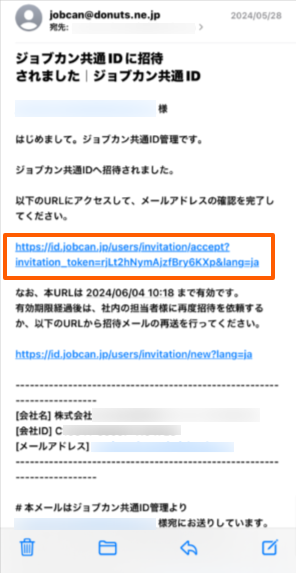 ←①招待メールのリンクをクリックします 

管理者より「ジョブカン共通IDに招待されました｜ジョブカン共通ID」というメールが届い たら、リンクをクリックしてください。 

②パスワードを設定します→

好きなパスワードを入力して、
「登録」ボタンをクリックすると、
アカウントの発行が 完了します。

※パスワードの内容に条件が
決められていることもあります。
（例）10文字以上、等
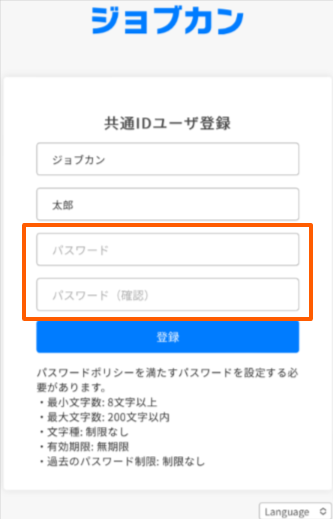 ‹#›
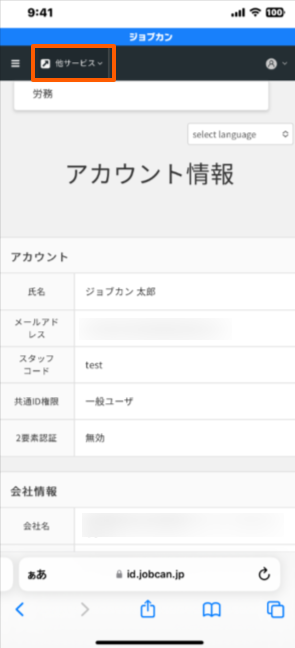 ログインする
③労務HRのマイぺージにログインします 

招待メールからパスワードを登録すると、「アカウント情報」という画面が表示さ れます。画面左上の「他サービス」というタブをクリックし
「労務」をクリックします。
（お使いのブラウザによっては
　画面上の表示が非常に小さい場合がございます）

労務HRのマイページにログイン後、
「従業員情報の入力」という画面が表示されれば、
入力を進めます。 （次ページ）
‹#›
初回入力をする（入力画面が表示された場合）
④従業員情報を入力します
ファイルのマークがある部分については
お使いのスマートフォン等に保存されている写真や画像が選択添付できます。↓
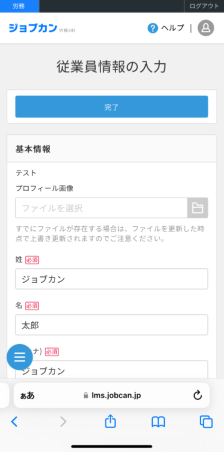 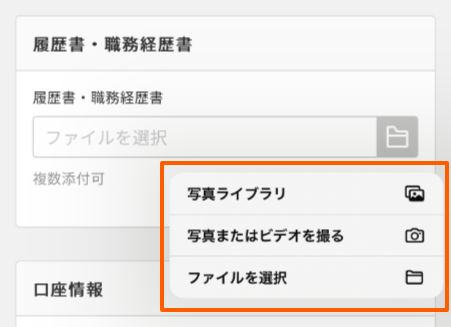 ‹#›
初回入力をする
⑤入力が終わったら、完了ボタンをクリックします
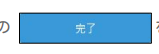 入力を進めると、ページの最下部に
「完了」というボタンがあります。

そちらのボタンをクリックすると完了です。
あとは管理者の承認をお待ちください。
‹#›
基本の画面構成・メニューバーの出し方
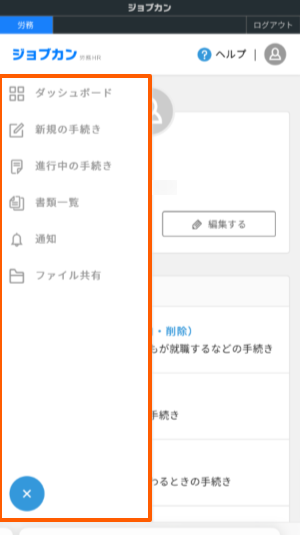 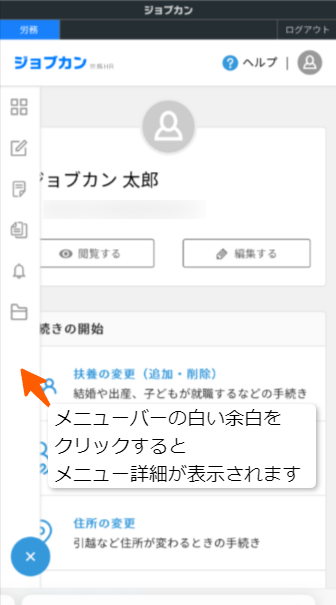 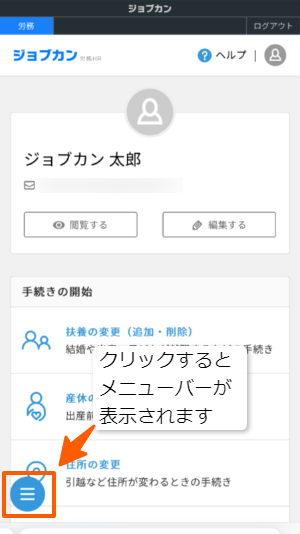 ‹#›
管理者から情報入力の依頼を受ける　【入社の手続き編】
新たに入社された方は、入社の手続きを行うための情報入力を依頼されます。
①入社の手続きの入力依頼のメールが届いたら、リンクをクリックします

②ログインすると入力画面が表示されます
マイページを付与されていない場合、直接入力画面が表示されます
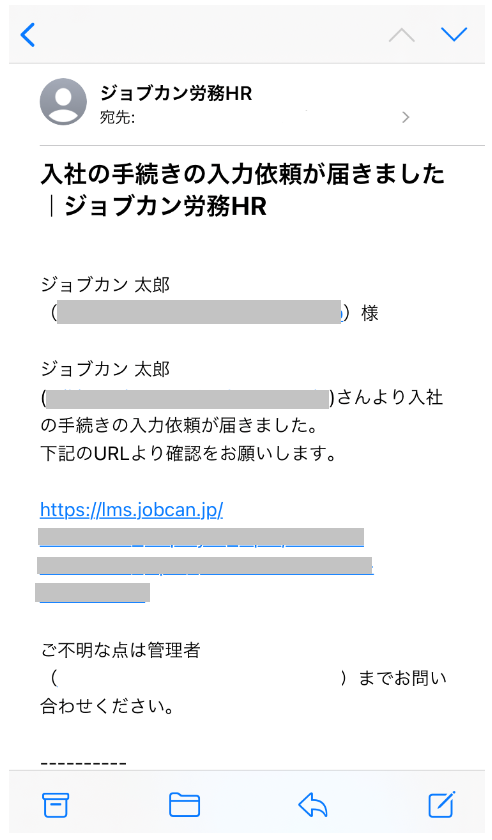 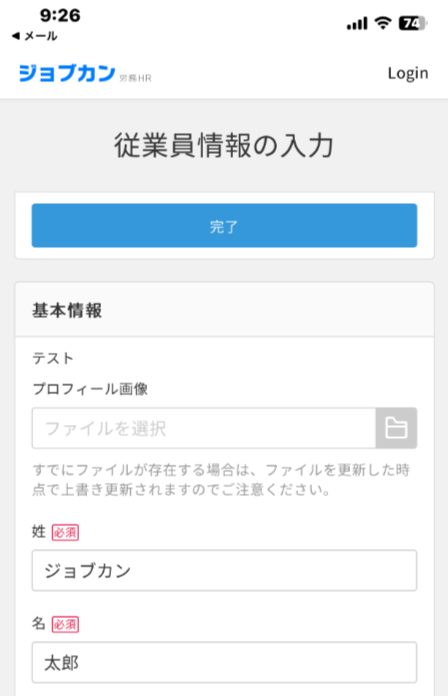 ③入力が完了したら、画面最下部の「完了」ボタンをクリックして終了です。
‹#›
管理者から情報入力の依頼を受ける　【退社の手続き編】
退社される方は、退社の手続きを行うための情報入力を依頼されます。
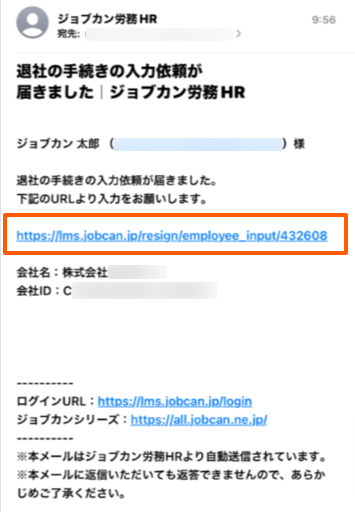 ①退社の手続きの入力依頼のメールが届いたら、リンクをクリックします

②ログインすると入力画面が表示されます
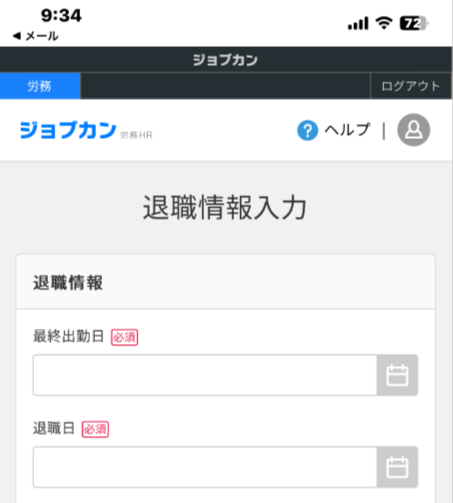 ③入力が完了したら、画面最下部の「完了」ボタンをクリックして終了です。
‹#›
管理者から情報入力の依頼を受ける　【退社の手続き編】
退社の手続きの際に入力する項目一覧です。

各項目について分からないことがあれば社内担当者に確認しましょう。
‹#›
手続きの申請をする
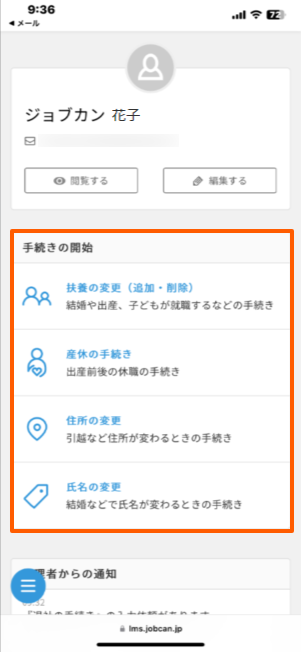 ジョブカン労務HRでは、
従業員側から以下の４つの手続きを行うことが可能です。

・扶養の変更
・産休の手続き（女性の方のみに表示されます）
・住所の変更
・氏名の変更

ジョブカン労務HRのマイページに、
「手続きの開始」という項目がありますので
新たに始めたい手続きをクリックします。
‹#›
手続きの申請をする【扶養の変更編】
①マイページトップの、「手続きの開始」の中の「扶養の変更」をクリックします
②「扶養の追加」もしくは「扶養の削除」を選択します
※「扶養の追加」の場合、「新たに扶養者情報を登録する」または「既存の扶養情報で手続きする」のどちらかを選択してください
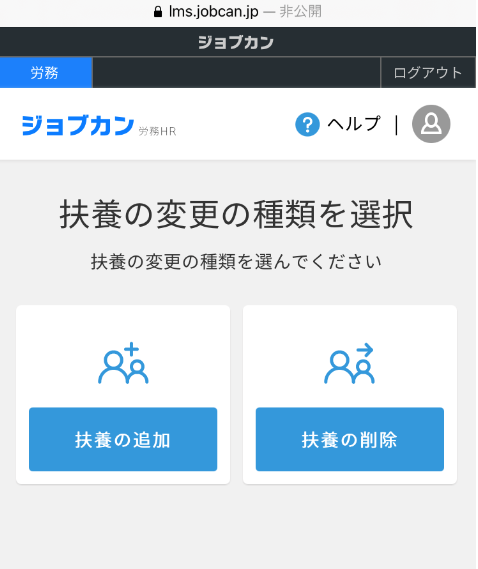 ③選択した手続きの項目を入力します
※入力項目の詳細は「扶養の追加」は次ページにて、「扶養の削除」は3ページ後にてご案内します

④「申請」をクリックすると完了です 　
　管理者の承認をお待ちください
‹#›
手続きの申請をする【扶養の変更編】
■扶養の追加時の入力項目
‹#›
手続きの申請をする【扶養の変更編】
【イメージ】
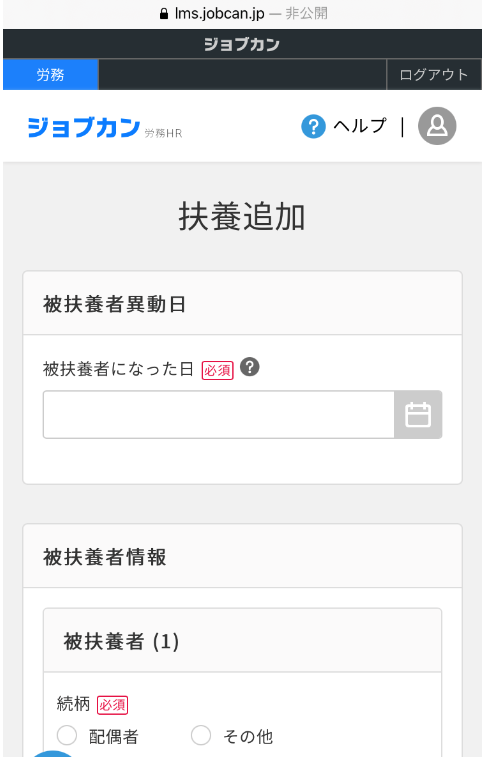 ■扶養の削除時の情報項目
‹#›
手続きの申請をする【住所の変更編】
①マイページトップの、「手続きの開始」の中の「住所の変更」をクリックします
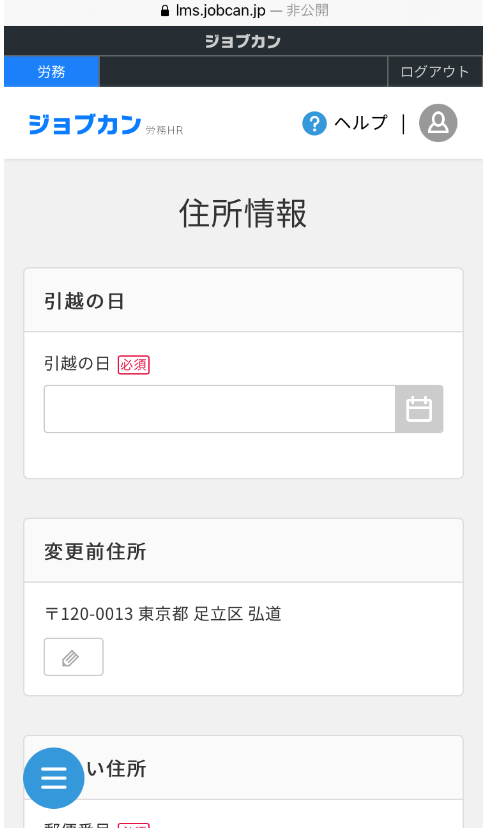 ②各項目を入力します。
③「申請」をクリックすると完了です 　
　管理者の承認をお待ちください
‹#›
手続きの申請をする
【住所の変更編】
■扶養の追加時の入力項目
‹#›
手続きの申請をする【住所の変更編】
‹#›
手続きの申請をする【氏名の変更編】
①マイページトップの、「手続きの開始」の中の「氏名の変更」をクリックします
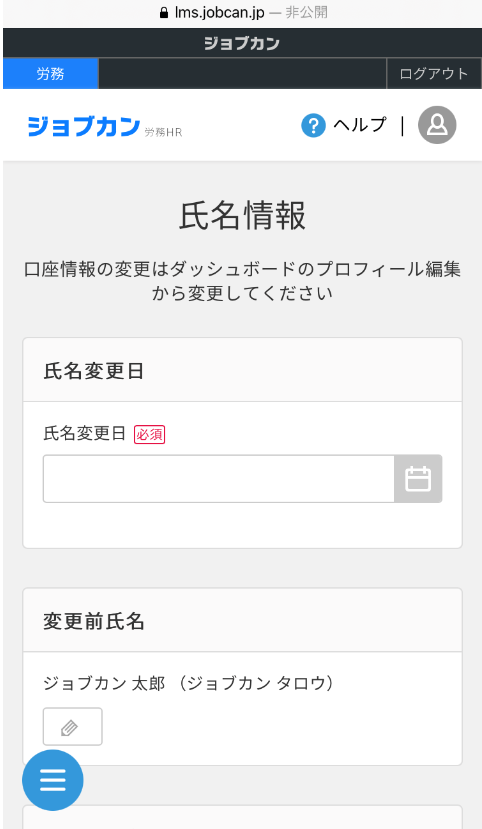 ②各項目を入力します。
③「申請」をクリックすると完了です 　
　管理者の承認をお待ちください
‹#›
手続きの申請をする【産休の手続き編】
①マイページトップの、「手続きの開始」の中の「産休の手続き」をクリックします
②「産休の開始」をクリックし、必要な情報を入力します。
（入力項目は次のページを参照ください）
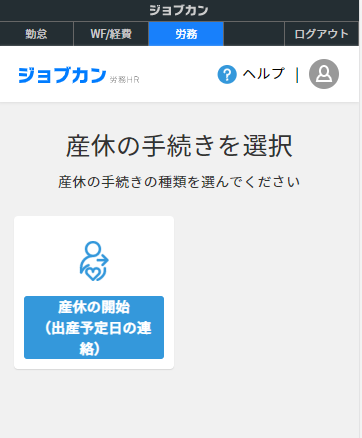 ③「申請」をクリックすると完了です 　
　管理者の承認をお待ちください
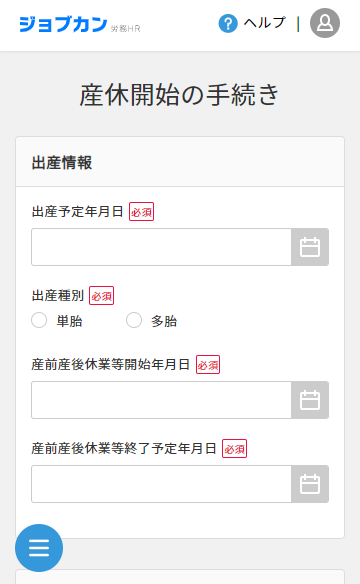 ‹#›
手続きの申請をする【産休の手続き編】
入力項目は左記の通りです。
 
※1 出産状況は、申請提出時の状況をお選びください。出産後の提出の場合、選択された内容に基づき以降の入力項目の必須/任意が下記の通り変動します。
・出産後　必須項目：出生時の姓、出生時の名、出生時の姓(カナ)、出生時の名(カナ)、出産年月日　任意項目：社会保険の被扶養者に追加する・その他　必須項目：出産出来なかった理由、理由該当年月日
‹#›
情報修正依頼について
管理者から、手続きの中で登録した情報の修正依頼が届くことがあります。 
情報更新の場合、以下のようなメールが届きます。　メールタイトル：入力した情報の修正依頼が届きました｜ジョブカン労務HR

その際は、メールに記載の「〇〇からのコメント」を確認し
URLから入力画面を開き、 該当箇所を修正して、管理者にご提出ください。
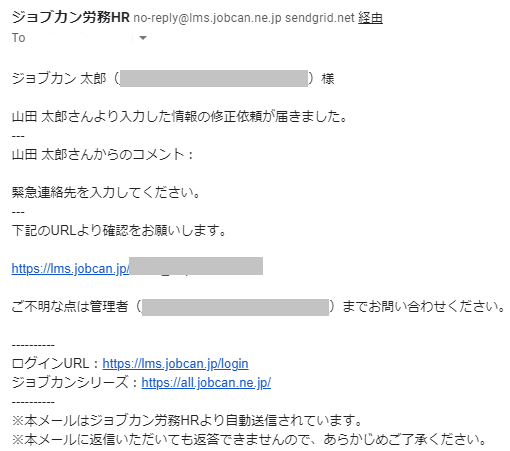 ‹#›
署名・捺印依頼を受ける
ジョブカン労務HRでは、システム上から書類を印刷して、
署名・捺印をするように管理者から依頼されることがあります。
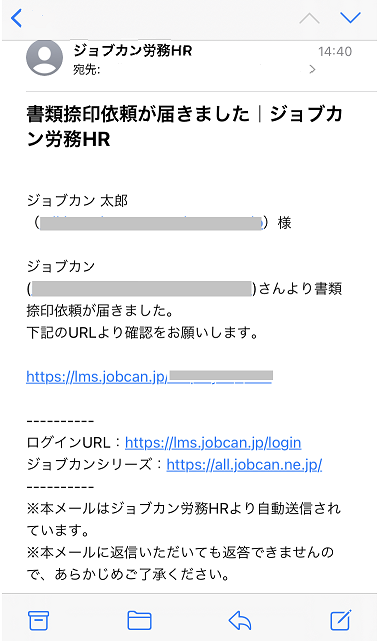 ①書類捺印依頼のメールが届いたら、
　リンクをクリックしてください

②管理者から通知の「〇〇の書類印刷・捺印依頼があります」をクリックします。
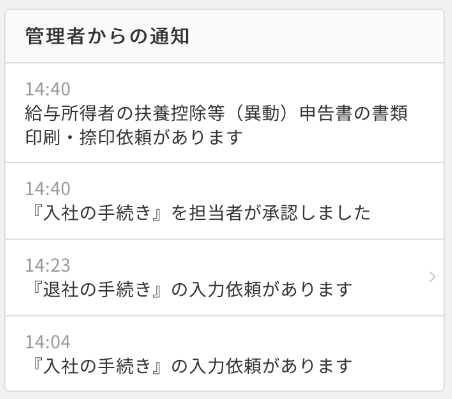 ‹#›
署名・捺印依頼を受ける
③クリックすると、実際の書類の画像が表示されるので、
上部のボタンからダウンロードを行います。
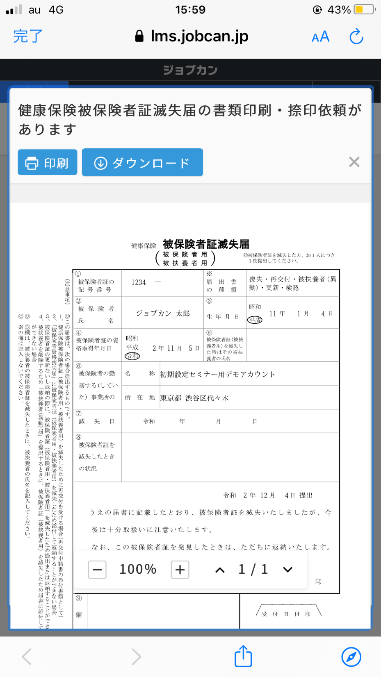 ④ダウンロードしたファイルを
　家、会社、コンビニ等のコピー機に
　送り印刷します

⑤印刷した書類に署名・捺印の上、
　管理者にご提出ください

※ジョブカン労務HRに
再度署名・捺印後のデータを
アップロードすることで
管理者に提出することも可能です
‹#›
ファイルをダウンロードする
ジョブカン労務HR上に格納されている社内規定のファイル等をダウンロードできます。
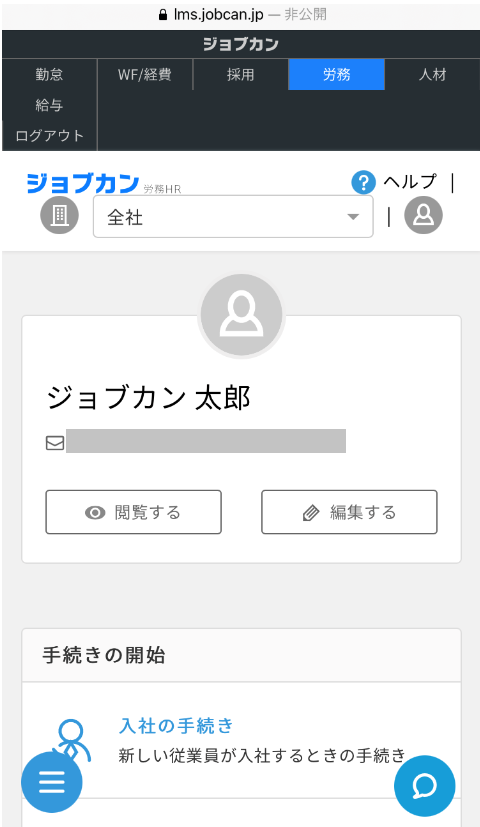 ①トップ画面左下の青い〇のマークをクリックします
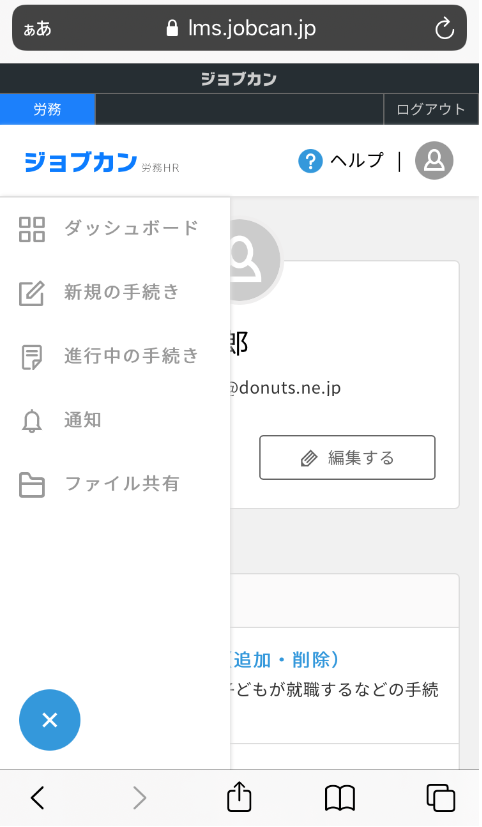 ②左側にサイドメニューが
　表示されます

その中の一番下の
のアイコンをクリックします
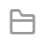 ‹#›
ファイルをダウンロードする
③ファイルがダウンロードできる画面に遷移します
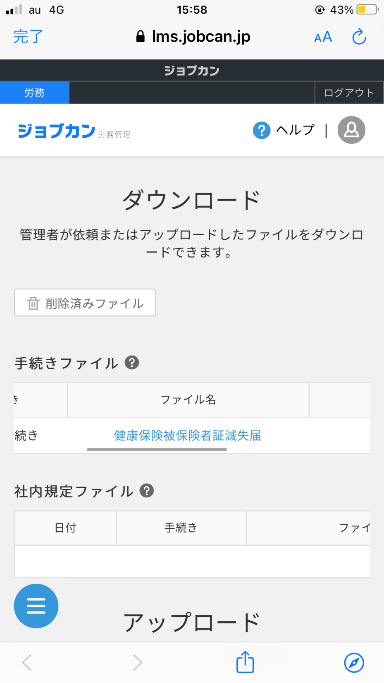 ④管理者が社内規定ファイルとして
　格納しているものがある場合には
　ダウンロードすることができます
‹#›
ファイルをアップロードする
従業員側から、ジョブカン労務HR上にファイルをアップロードできます。
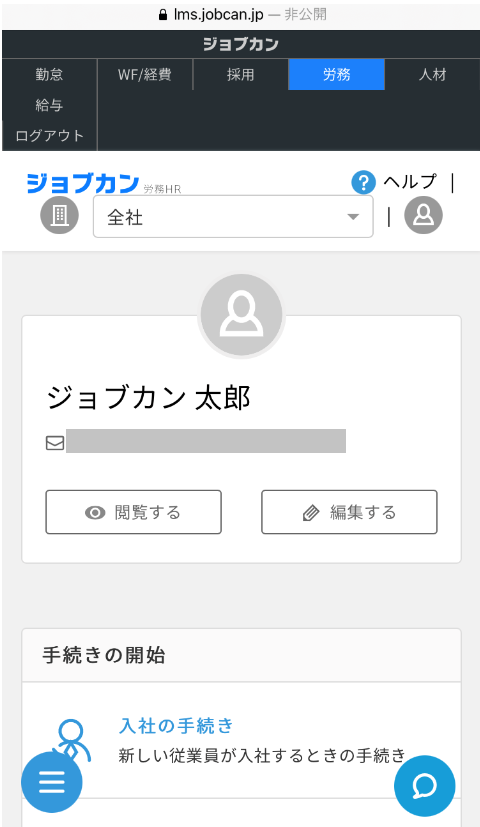 ①トップ画面左下の青い〇のマークをクリックします
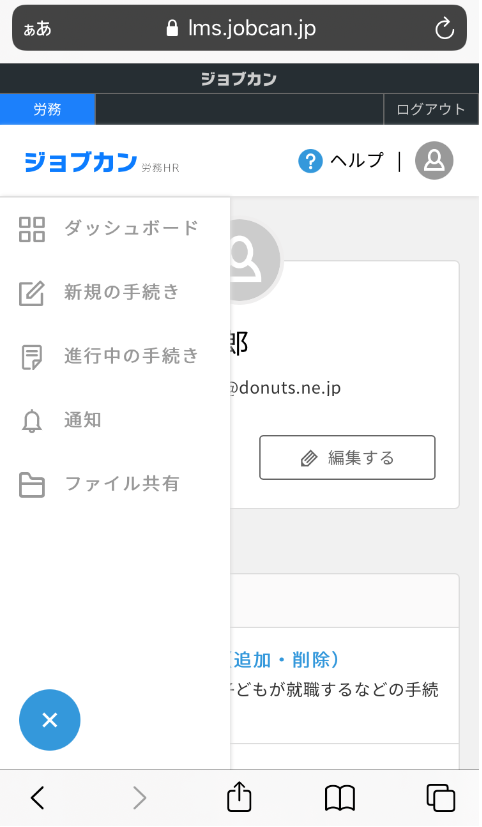 ②左側にサイドメニューが
　表示されます

その中の一番下の
のアイコンをクリックします
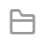 ‹#›
ファイルをアップロードする
④「ファイルアップロード」のボタンを
クリックすると下記の画面が表示されます
③遷移した画面の「ダウンロード」の下に
「アップロード」の項目があります
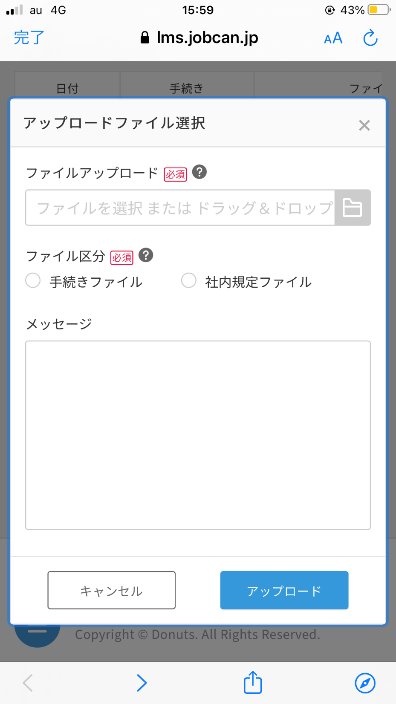 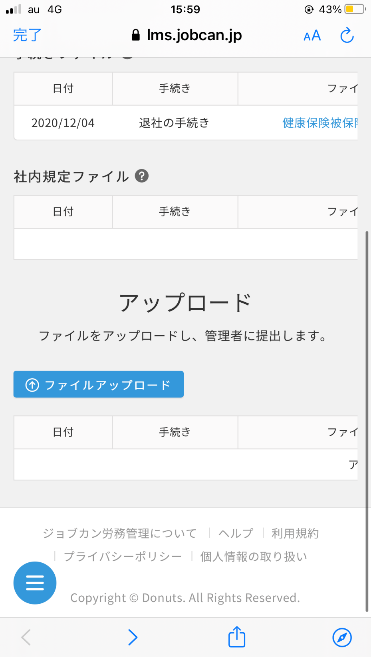 ‹#›
ファイルをアップロードする
⑥ファイルをアップロードし
「ファイル区分」を選択して、 
「アップロード」ボタンをクリックすると、管理者にファイルを提出できます。
⑤ファイルアップロードの端の
　ファイルアイコンをクリックすると、
　スマートフォン等の中に存在する
　写真・ファイルデータ等が選択できます
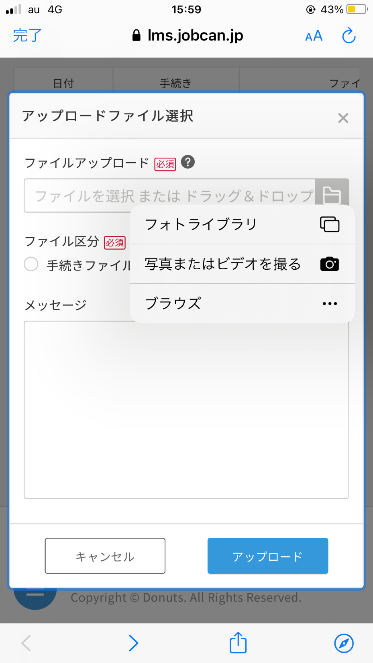 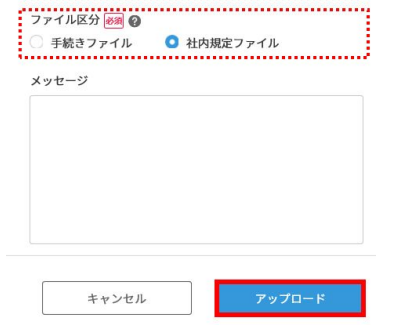 ‹#›
従業員情報を変更する
①画面トップの「編集する」をクリックします
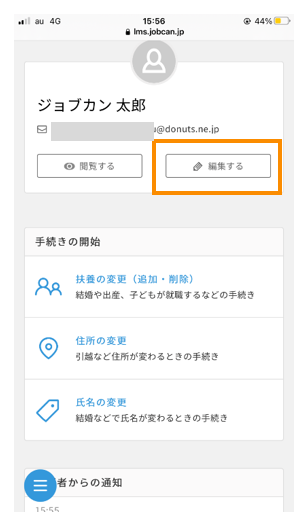 ②編集画面に遷移するので
　更新したい情報を編集し
　更新ボタンをクリックします。

※この「編集する」からは変更できない
　情報項目もあります。

もしそれらの項目について更新したい場合は管理者にお問い合わせください。

【問い合わせ先】
担当者：
Mail:
Tel:
‹#›
パスワードを変更する（管理画面から）
②下記のような画面に遷移するので
右上の人型のアイコンをクリックすると
メニューが表されるので
「パスワード変更」をクリックします。
①ログイン後のページ上部の
　「ジョブカン」をクリックします
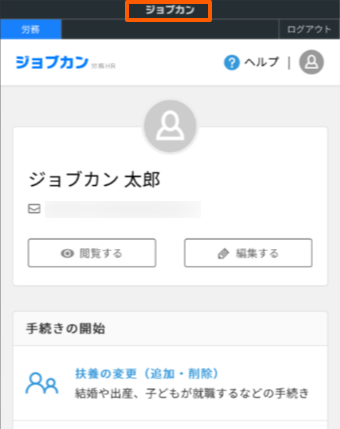 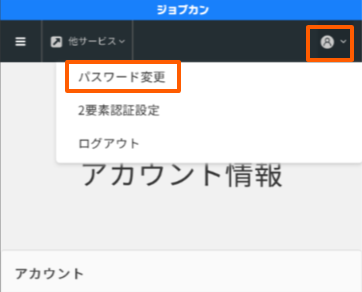 ‹#›
パスワードを変更する（管理画面から）
③新しいパスワードを登録して
「変更」をクリックします。
④「更新しました。」という表示が
画面上部に出れば変更完了です。
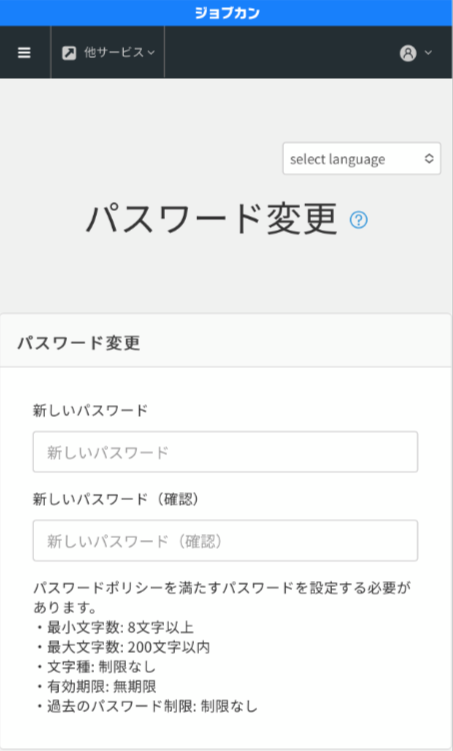 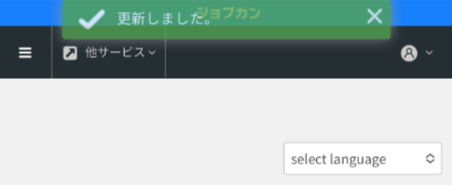 ‹#›
パスワードを変更する（忘れた場合）
パスワードを変更する際は、ログイン画面の
「パスワードを忘れた方はこちら」から行います。
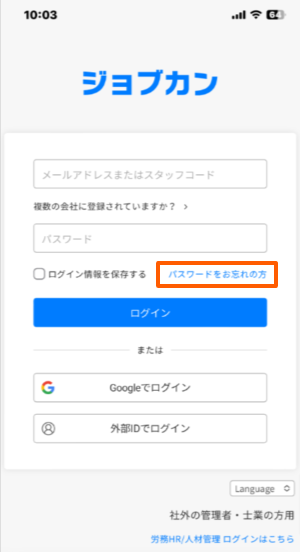 ①ログイン画面の
「パスワードはこちら」をクリックします

②メールアドレスを入力し、
　「パスワード再設定メール送信」をクリックします
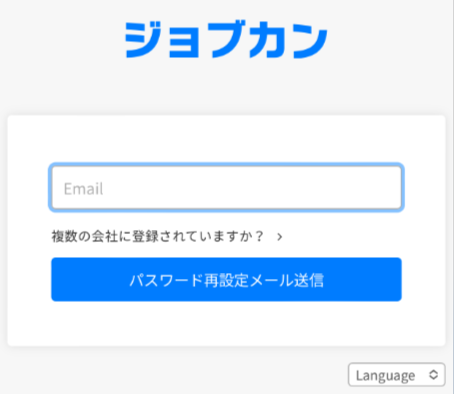 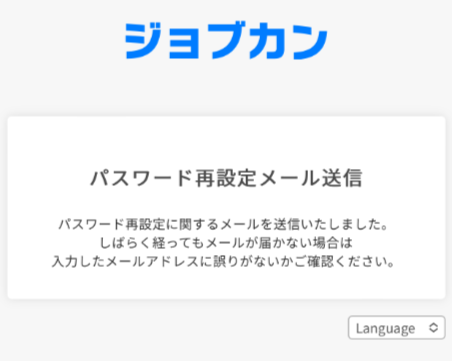 ‹#›
パスワードを変更する（忘れた場合）
③下記の件名のメールが
届くのでURLをクリックします。
【パスワードの再設定｜ジョブカン共通ID】
④設定したいパスワードを入力し、
「登録」をクリックすると変更完了です。
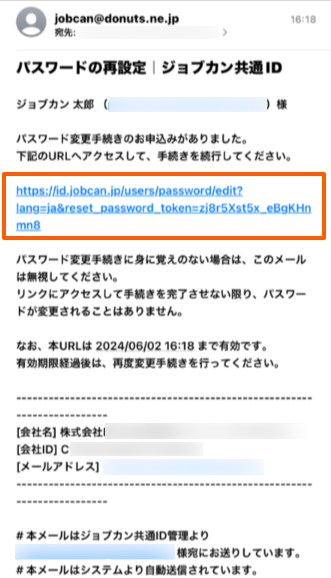 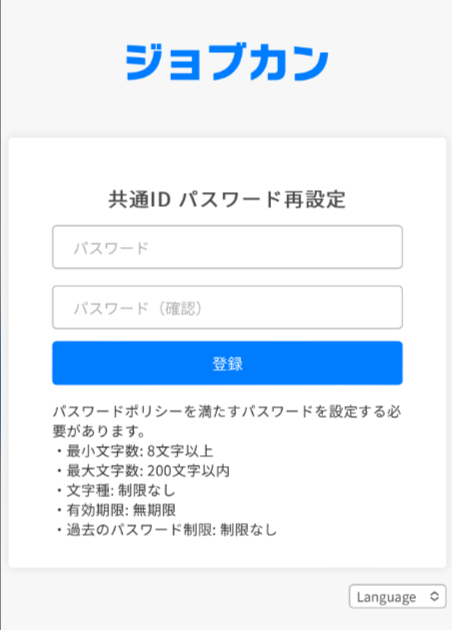 ‹#›
☑よくある質問
Q.入力内容を間違えて提出してしまいました。修正できますか？

⇒A.一度回答を提出すると、従業員側から修正することはできません。
　社内の担当者にお問い合わせください。

Q.PCではなく、スマホやガラケーからでも回答できますか？
⇒A.スマホから回答可能です。フィーチャーフォン（ガラケー）の場合、　　Android搭載であれば回答できます。　　回答できる環境がない場合は、社内の担当者にご相談ください。

Ｑ.手続き依頼のメールが届きません。どうすればよいですか？⇒A. 依頼のメールは下記アドレスから配信されます。　　・no-reply@lms.jobcan.ne.jp　迷惑メールフォルダに振り分けられていないかご確認いただき、見つからない場合には、社内の担当者にお問い合わせください。
社内担当者
（問い合わせ先）

◎◎部◎◎◎◎
mail：◎◎◎
Tel：◎◎◎
‹#›